Vznik mezinárodní smlouvy
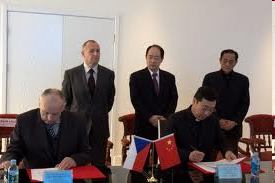 Etapy vzniku platné mezinárodní smlouvy
1. Sjednání textu smlouvy
2. Schválení a autentifikace textu smlouvy
3. Souhlas se smlouvou (vznik mezinárodního závazku)
4. Vstup smlouvy v platnost
Vydávání plných mocí v ČR
podpis resortní smlouvy: člen vlády
podpis vládní smlouvy: ministr zahr. věcí jménem vlády (ta schvaluje podpis)
plná moc k jednání: totéž
podpis prezidentské smlouvy: totéž
plná moc k jednání: totéž
prezidentská smlouva, kterou si prezident vyhradil: prezident republiky
SJEDNÁNÍ TEXTU SMLOUVY
DVOUSTRANNÉ:
návrh vypracuje jedna ze stran

sondáž a expertní jednání (vyjednávání)
přijetí (parafování, podpis, podpis ad referendum)
MNOHOSTRANNÉ:
návrh připraví mezinárodní organizace
expertní jednání (vyjednávání)
přijetí na diplomatické konferenci (hlasování)
Smlouva o omezení strategických zbraní – podpis 8.4.2010
AUTENTIFIKACE TEXTU
DVOUSTRANNÉ:
většinou splývá s přijetím (podpis, podpis ad referendum)
MNOHOSTRANNÉ:
podpis, podpis ad referendum závěrečného aktu konference, obsahujícího text smlouvy
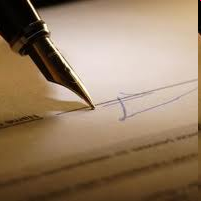 TEXT SMLOUVY SCHVÁLEN A AUTENTIFIKOVÁNSchvalování smluv v ČR
---
Kategorizace smluv pro schvalování podle čl. 49 Ústavy ČR a rozhodnutí prezidenta č. 144/93 Sb.
1. PREZIDENTSKÉ
2. VLÁDNÍ
3. RESORTNÍ
1. Prezidentské smlouvy
Prezidentské smlouvy podléhají schválení Parlamentu. 
Vláda rozhoduje jen o podpisu
Definitivní souhlas se smlouvou navenek dává po schválení smlouvy Parlamentem prezident republiky (formou ratifikace nebo přístupu). 
a) upravující práva a povinnosti osob (tj. jednotlivců),
b) spojenecké, mírové a jiné politické,
c) z nichž vzniká členství ČR v mezinárodní organizaci,
d) hospodářské, jsou-li všeobecné povahy a
e) týkající se dalších věcí, jejichž vnitrostátní úprava je vyhrazena zákonu.
2.-3. vládní a resortní smlouvy
a) nevyžadují souhlasu Parlamentu a
b) jejich sjednání si prezident nevyhradil

resortní: nepřesahují svým obsahem a významem rámec jednoho  resortu

Schvalování: vláda usnesením, navenek podpis, výměna nót
Vyjádření definitivního souhlasu se smlouvou navenek (většinou stanoví sama smlouva)
na základě takto vyjádřeného souhlasu smlouva může vstoupit v platnost
podpis – typický pro smlouvy vládní a resortní
výměna nót o vnitrostátním schválení – dtto
„schválení“ (vládní smlouva, výměna listin – neobvyklé)
ratifikace (výměna nebo uložení listin)
přístup (totéž)
Ratifikační listina – závěr textu
Listina o přístupu - závěr
Výměna ratifikačních listin
Srovnání schválení smlouvy uvnitř a navenek
UVNITŘ
v l á d n í
schválení vládou (usnesení vlády)
p r e z i d e n t s k é kromě toho:
usnesení obou komor Parlamentu
prezident: podpis ratifikační (přístupové) listiny
NAVENEK
v l á d n í
podpis, výměna nót

p r e z i d e n t s k é kromě toho:
výměna (uložení) ratifikační listiny, listiny o přístupu
Vstup smlouvy v platnost: vlastní ustanovení
Definitivní souhlas státu byl vyjádřen
možnosti:
ihned úkonem (např. dnem podpisu)
za určitou dobu od úkonu (legisvakance)
mohou být stanoveny další podmínky
Objektivní a subjektivní vstup v platnost mnohostranné smlouvy
Objektivní platnost smlouvy jako takové:
splnění všech podmínek pro vstup v platnost
ratifikace (přístup) ze strany vyžadovaného minimálního počtu smluvních stran
uplynutí legisvakance
Subjektivní platnost pro konkrétní stát:
ratifikace (přístup) daného státu
uplynutí legisvakance
splnění podmínky minimálního počtu smluvních stran (objektivní platnost)
Objektivní platnost je předpokladem platnosti subjektivní
+ eventuální souhlas ostatních smluvních států
Jazyky smlouvy
autentická znění
alternáty
český překlad ve Sbírce mezinárodních smluv
Depozitáři mnohostranných smluv, registrace u OSN
depozitáři

registrace v United Nations Treaty Series